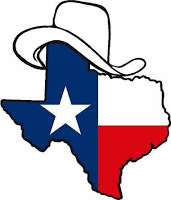 TX SET
Update to RMS
August 6, 2019
Texas SET June 19 and July 18, 2019 Meetings
Flight Update
ERCOT Update FlighTrak Tool Feedback
RMS Assignments
ERCOT 2020 Projects, Monthly Q & A
EDI translator (PR288-01)
Extract Reports 
NAESB (project number: TBD) 
NPRR946, Allow TDSPs to Use 814_28, Complete Un-executable Transactions for 814_03 Switch Transactions Involved In A Mass Transition Event 
TNMP Interconnection Agreement Clarification
Issues
NRG—Solution to Stacking REP Rule 5, Establish Continuous Service Agreement After Move  Out Results in De-energized Premise
Texas SET June 19 and July 18, 2019 Meetings
Discussion Items
ONCOR Draft Change Controls
Construction Hold
Add Email to 814_01, 814_03, and 814_16
Retail Market Guide (RMG) Safety-net Revisions
Testing
Texas Market Test Plan (TMTP) Updates
2020 Proposed Flight Schedule
Centerpoint Energy SAC04 Code Update
Other Business
Moving September Meeting to the 17th
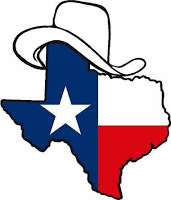 Any questions?Next Meeting August 21, 2019
TX SET
4